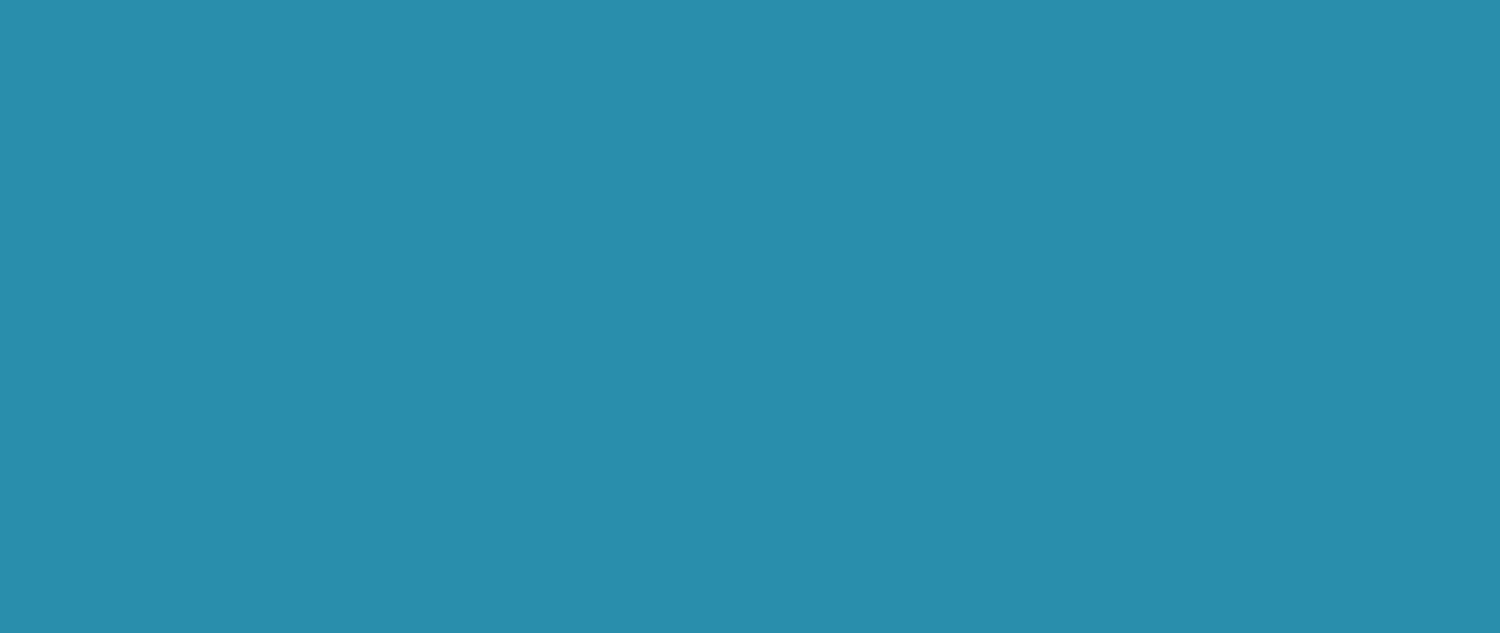 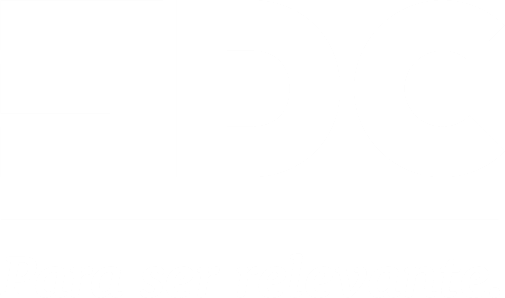 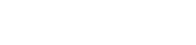 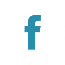 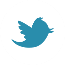 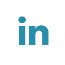 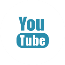 ENAP
o papel das Escolas de Governo na formação dos servidores
Junho | 2017
Escolas de governo
CONTEXTO
Existem atualmente 262 Escolas de Governo no país, que atuam para a formação e aprimoramento de servidores públicos, sendo:
96 de nível federal (37%), 
104 de nível estadual (39%) 
62 de nível municipal (24%)
Mais de 70% são vinculadas ao Poder Executivo.
Escolas de governo
O PAPEL ESPERADO
As Escolas de Governo devem focar sua atuação para uma Gestão Pública profissionalizada, que permita amplificar os resultados de governo em um intervalo mais curto de tempo, a partir da adoção de práticas mais eficientes e efetivas, e que permitam maior transparência e controle das ações pelos cidadãos, devendo, para isso, atuar no sentido da consolidação de uma cultura de mérito e de valorização do desempenho.
A MODERNIZAÇÃO DO ESTADO
Baseado em Abrúcio (2007)
A MODERNIZAÇÃO DO ESTADO
Áreas “típicas” de atuação das EG
1ª Fronteira de avanço nas EG
2ª Fronteira de avanço nas EG
Baseado em Abrúcio (2007)
Escolas de governo
DESAFIOS
A formação de uma cultura de mérito e desempenho depende da criação de uma cultura de Estado, que ultrapasse governos e seja incorporada pelo corpo funcional. 
Concursos públicos mais atrativos do que o mercado trazem a contratação de servidores não necessariamente vocacionados ao serviço público.
Meritocracia nem sempre é um conceito bem visto. 
A crise fiscal tem impactos diretos na política de capacitação.
Como as Escolas de Governo podem atuar para superar estes desafios?
[Speaker Notes: Sem sombra de dúvidas, o desafio mais difícil é o da criação de uma cultura de Estado que privilegie o mérito e o desempenho. Neste caso, as Escolas de Governo são, ao mesmo tempo, indutoras e beneficiárias desta cultura. Quanto mais forte a cultura, mais as escolas tendem a assumir um papel relevante, e se tornarem “guardiãs” dessa cultura. É importante ressaltar, porém, seu papel indutor neste quesito: as escolas podem e devem fomentar a criação de uma cultura de Estado. Para isso, devem privilegiar a formação de conteúdos e currículos que tenham como foco a modernização do Estado e a profissionalização da gestão. Deve-se cada vez mais privilegiar cursos que permitam a formação de uma massa crítica de servidores (em detrimento de cursos meramente instrumentais), servidores esses que pensem e concebam um Estado profissionalizado, independentemente de governos ou gestões. Mais do que isso, a criação de carreiras que sejam formadas plenamente nestas Escolas, sendo aqui uma referência a carreira de Especialistas em Políticas Públicas e Gestão Governamental (EPPGGs) em Minas Gerais, permite às Escolas assumir um novo patamar na construção de uma cultura de Estado.
A atratividade dos concursos públicos é um fator positivo, cada vez mais os governos conseguem contratar mentes brilhantes e profissionais altamente capacitados. Mas a necessidade de servidores vocacionados é indiscutível. As escolas de governo podem trabalhar junto com as áreas de Gestão de Pessoas dos governos, de forma a mapear os perfis de servidores atuais e desejados, a fim de permitir uma melhor formatação de concursos. Além disso, podem auxiliar na formatação de cursos e capacitações que permitam um melhor desenvolvimento de competências necessárias ao desempenho das funções. Por fim, as Escolas de Governo podem auxiliar no desenho de carreiras mais modernas, que permitam um melhor aproveitamento dos servidores, como, por exemplo, as chamadas carreiras em Y. 
O conceito de meritocracia é muitas vezes deturpado, e assume-se que seu papel é o de privilegiar os já privilegiados. Porém, deve-se construir e trabalhar com um conceito de meritocracia que parta da noção de equidade e que envolva construir condições e caminhos para identificar diferenças e permitir que todos possam se desenvolver plenamente. A partir disso, deve-se privilegiar o desempenho como forma de mensurar a produtividade e a contribuição, tendo a eficiência e a efetividade das ações como norteador. 
Em tempos de crise, as capacitações são um dos primeiros itens a serem cortados pelos governos. É necessário compreender que profissionais bem capacitados tendem a ter maiores possibilidades de encontrar soluções novas para que governos em crise possam fazer mais com menos. As Escolas de Governo devem buscar trazer para a sua grade disciplinas que ajudem os profissionais a atuar em tempos de crise, tendo como foco o planejamento, a seleção de projetos e a inovação.]
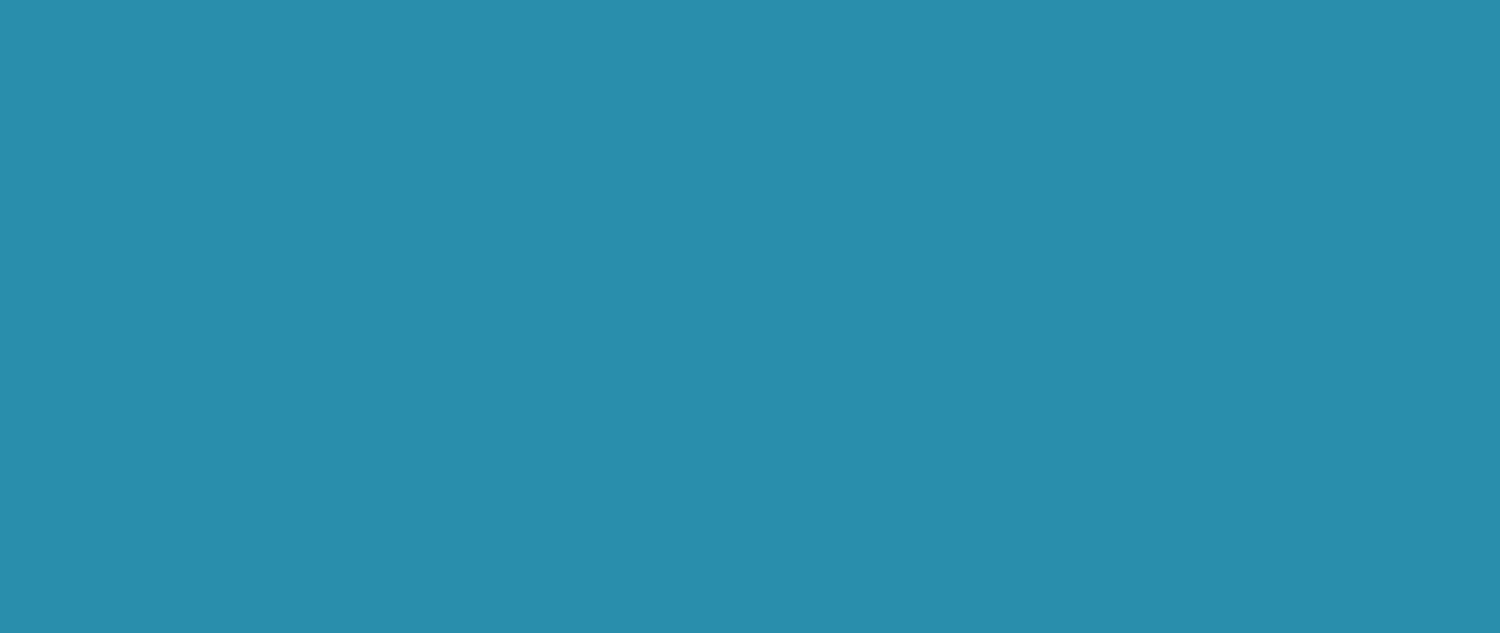 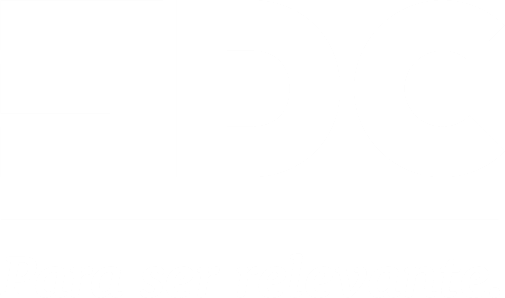 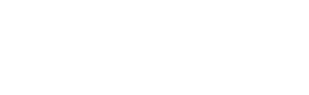 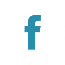 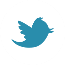 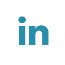 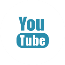 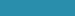 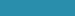 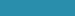 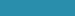 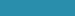 CAMPUS ALOYSIO FARIA
Av. Princesa Diana, 760
Alphaville Lagoa dos Ingleses
34.018-006 – Nova Lima (MG)
CAMPUS BELO HORIZONTE
Rua Bernardo Guimarães, 3.071
Santo Agostinho
30140-083 – Belo Horizonte (MG)
CAMPUS SÃO PAULO
Av. Dr. Cardoso de Melo, 1.184 Vila Olímpia – 15º andar
04548-004 – São Paulo (SP)
CAMPUS RIO DE JANEIRO
Praia de Botafogo, 300 – 3º andar
Botafogo
22250-040 – Rio de Janeiro (RJ)
ASSOCIADOS REGIONAIS
A FDC trabalha em parceria com associados regionais em todo o Brasil. Consulte o associado mais próximo à sua região.